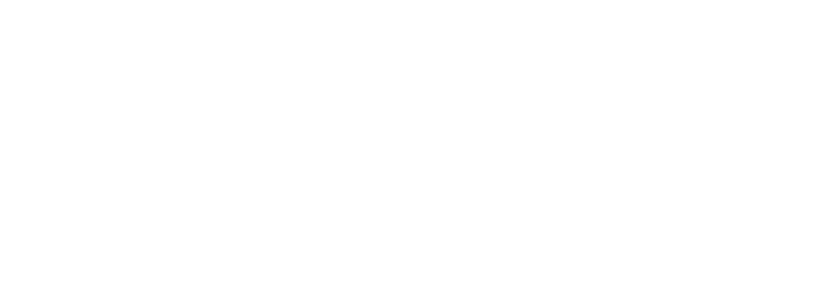 To Streamline the workflows, increase efficiency and reduce the turnaround time in a hospital by the implementation of HISProject Overview
Jan – Apr 2013
Dr. Garima Malik
PG/11/026
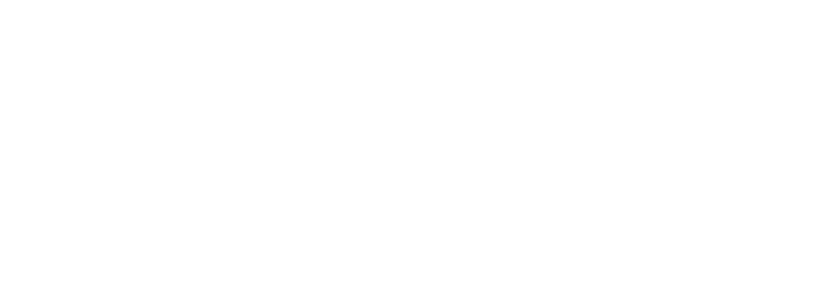 Organizational Overview
NULIFE HOSPITAL AND MATERNITY CENTER
Established in 1990 by Dr.Harish Kumar and Dr.Shakuntala Kumar, it is a 50 bedded hospital
It is committed to the highest standards of medical and service excellence, patient care, scientific and medical education
Working over 21 years, provides 24 hour emergency services, home visit, nursing facility, intensive care and trauma  care centre  
Has over 20 specialities some of which include – Cardiology, Gynaecology, Plastic surgery, Urology etc.
Total number of physicians including visiting consultants are 40 in the hospital
1
Organizational Overview
ATTUNE TECHNOLOGIES PVT LTD
  Established in 2008, based out in Chennai with headquarters in  Singapore, Attune has its own ‘Attune Clinic Kernnel’
  It has been specially designed for Hospitals, Diagnostic and Imaging Labs, Clinics and Clinical chains
  Is a complete state of the art, secure & web-based solution for clinics and clinic chains that integrates all its departments and branches that are geographically separated
  The various modules provided by the software are – Front office management system, Inpatient Management, Purchase/Inventory Management, Management Information  Reports, Administration, Diagnostics, Pharmacy Management etc.
2
GENERAL OBJECTIVE: To study and streamline the workflow at Nulife Hospital by implementation of Attune Health Kernnel – Hospital Information System
SPECIFIC OBJECTIVES:
  To study the workflow of the hospital
  To compare the turnaround time for registration, billing, admission and lab services pre and post implementation of HIS
  To assess the impact of HIS implementation on patient safety by reducing medication error through e-prescription
  To study the privacy, security and confidentiality of patient records by HIS
  To assess the impact of HIS implementation on patient satisfaction
  To assess the benefit of HIS for appointment scheduling
3
SCOPE OF STUDY:
The study can be used as a basis for evaluating the benefits of HIS by recording the episode/time taken for various workflows pre and post implementation
METHODOLOGY:
Study Design : Cross sectional descriptive study

Study Area : Nulife Hospital and Maternity Centre, New Delhi

Study Population : Patient at Nulife Hospital and Maternity Centre

Sample Design : Convenience sampling for selection of patients

Sample Size : 30 episodes for OPD registration and billing
                               20 episodes each for IP admission and Lab investigations
                               50 episodes for patient satisfaction ( HIS Survey )

Data collection Tools & Techniques : 
Interviews with the respondents ( patient ) was done with the help of close ended structured questionnaire 
Primary and Secondary data collection in pre designed format
4
PROJECT TIMELINE
5
Hospital Information System ( HIS )
Defined as massive, integrated systems that support the comprehensive information requirements of hospitals, including patient, clinical, ancillary and financial management.

Help manage the data related to the clinic, finance department, laboratory, nursing, pharmacy and also the radiology and pathology departments

Able to retrieve  quick and reliable information including patients’ records illustrating details about their demographics, gender, age and previous visit

 Enhances information integrity, Reduces transcription errors, Reduces duplication of information entries and  Optimizes report turnaround times 

Different aspects of HIS incorporated within itself are :
      Clinical Information System, Financial Information System, Laboratory Information System, Pharmacy Information System, Nursing Information System, Radiology Information System
6
Advantages of HIS
Easy access to patient’s data by doctor to generate records
  Decision support system for hospital authorities for developing comprehensive       health care policies
  Improved monitoring of drug usage, and study of effectiveness leading to the reduction of adverse drug interactions while promoting more appropriate pharmaceutical utilization
  Internet based systems help in accessing data from remote places
 Management information reports – Financial, Operational, Inventory, MRD, Lab reports 
  Efficient and effective use of human resource
   Reduces errors relating to handwriting or transcription , Increased patient satisfaction with reduction in turnaround time
7
Before HIS Implementation
After HIS Implementation
Difference in Workflows before and after EHR Implementation in Client’s Hospital
8
Workflow of the hospital BEFORE & AFTER the implementation Of HIS
Workflow 

  The outpatient process workflow in the hospital post the implementation of HIS clearly shows how the processes have become more streamlined and manual work has tremendously decreased
  Automation of processes has helped the hospital work in an effective and efficient manner
9
TURN AROUND TIME COMPARISON
10
Registration And Billing
Episodes pre and post implementation of HIS
11
IP Admission
IP Admission episodes
12
Lab Investigation
Lab Investigation episodes
13
Reduction in medication error through e- prescription
Improving patient safety and quality of care
Reducing time spent on phone calls and call-backs to pharmacies
Reducing time spent faxing prescriptions to pharmacies
 Automating the prescription renewal request and authorization process
Increasing patient convenience and medication compliance
Improving formulary adherence permits lower cost drug substitutions
Improving drug surveillance/recall ability
14
Privacy, Security And Confidentiality of Patient Records
User authentication
Physical security of data centre sites
Access control to system resources
Data ownership
Data protection policies
Security breach ( hard copy )
15
Privacy, Security And Confidentiality of Patient Records( continued )
Systems integrity
User profiles
Legal and liability issues
Informed consent
Reduced storage, Easy Retrieval and Reduced Cost ( long term ) are some of the
        benefits of electronic  health records compared to paper health records
16
Impact of HIS on patient satisfaction
Satisfaction is “ multi – dimensional “ 
Safety
Equity
Easiness
Value for money
Timeliness
Customer satisfaction is very important for marketer as 1% increase in customer satisfaction can lead to 3% increase in market capitalization
A sample of 50 respondents was taken after the implementation of HIS and the responses were recorded in a structured questionnaire
 Questionnaire 
 The study findings and analyzed data is as follows :
17
Better care is possible with HIS?
Has the waiting time reduced with the implementation of HIS?
18
Scheduling of appointment has become easier?
Has HIS made registration easier?
19
Has retrieval of reports become easier?
Comments : Most of the respondents were satisfied with the implementation of HIS but the benefits could be assessed only for a few services. However, once the implementation is complete, discharge process which is the most critical and by far most of the hospitals face a problem with, will be the most beneficial for evaluating the benefit of HIS
20
Benefit of HIS for appointment scheduling
Reduced paperwork
Easy scheduling of recurring appointments
Easy appointment cancellation and rescheduling
Reduces no-shows
Easily tracks cancellations
Enables group scheduling
Easy to find the vacant scheduled time
Appointments can be viewed based on day, week, and month; or on the basis of treatment room; or providers
21
Benefit of HIS for appointment scheduling( continued )
Helps to find out the availability of the doctor, medical assistants, nurses, and other resources of the medical office
Highest privacy for patient's appointment details
Improved patient compliance
Makes possible double and triple booking
Simplifies cross-scheduling, and the directing of patients to other offices
Patient information can be quickly and easily updated
Medical appointment scheduling benefits a medical practice greatly in terms of increased productivity, improved patient satisfaction, and better time management and increased revenue
22
Limitation Of the Study
The post implementation benefits cannot be proved for all the services being rendered in the hospital because the implementation will require 2 more months to complete but I intend to carry out the post implementation study and identify the gaps and benefits of HIS
Given the time frame for the collection of data (3months), the episodes were restricted to 30 for each of the comparisons (pre and post implementation) and in some cases restricted to 20
23
Conclusion
Both the quantitative and qualitative results show that HIS can help in streamlining the processes of a hospital
Evidences show that HIS was more efficient in registration, billing, admission and lab services as compared to previously existing manual methods
Furthermore, it also enhances the patient satisfaction and helps in creating a brand image
Challenges like privacy, security and confidentiality of patient records were also addressed by implementation of HIS
24
Nurses Perception on Electronic Health Record
25
OBJECTIVETo Study the Nurse’s Perception on EHR
METHODOLOGY
A sample size of 30 Nurses were  taken to evaluate their perception of the EHR
 Only the nurses who have undergone 15 hours of hands on training were considered
 Out of them 30 were randomly selected ( Convenient Sampling )
A well structured questionnaire in English was used for the purpose of primary data collection
 The questions were related to computer awareness as well as EHR
 Nurses team covered were :
       a. Staff Nurse  b. Senior Staff Nurse  c. Team Leader  d. Nursing Supervisor
       e. Infection Control Nurse  f. Assistant Nursing Superintendent
26
OBSERVATIONS
73% nurses agreed that computers are effective in delivering quality healthcare and were satisfied with the EHR training delivered
  100% nurses were of the opinion that using of EHR will increase their workload
  Only 17% of the nurses found EHR user friendly. However majority disagreed
  Main concern of the hospitals is usually medication errors, 90% nurses agreed that using of EHR will reduce the medication errors by the system generated alerts
  17% of the respondents had difficulty in using computers and didn't find EHR useful
27
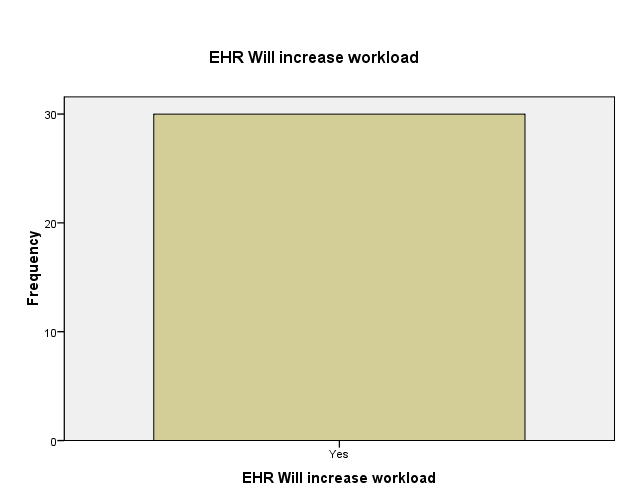 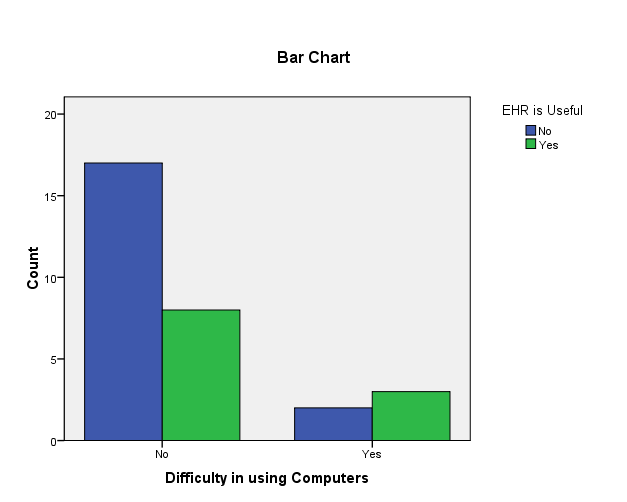 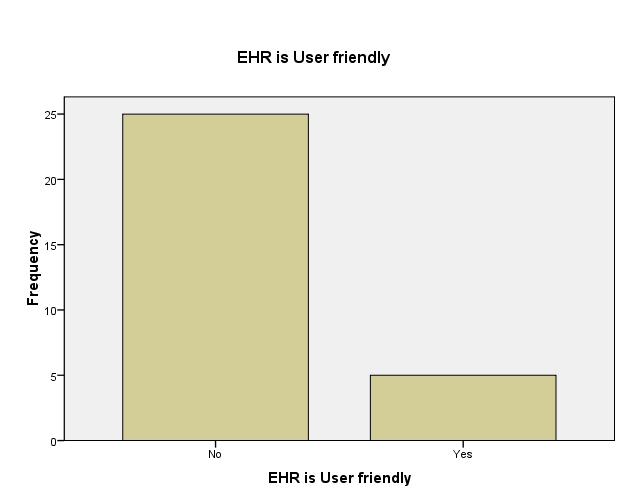 28
RECOMMENDATIONS
More change management efforts should be made so that the nurses develop a  positive attitude
  The new workarounds should be discussed with them so that they develop interest
  Regular feedbacks should be taken while training and later suitable changes should be made
  Before initiating the training an orientation process should be carried out regarding the entire EHR
  The training sessions should be scheduled so that its comfortable for their staff to attend
  All the training session should include hands on practice
  Benefits of the new system has to be communicated to all the users of the hospital
  Proper selection and training of the super users
29
THANK YOU
30